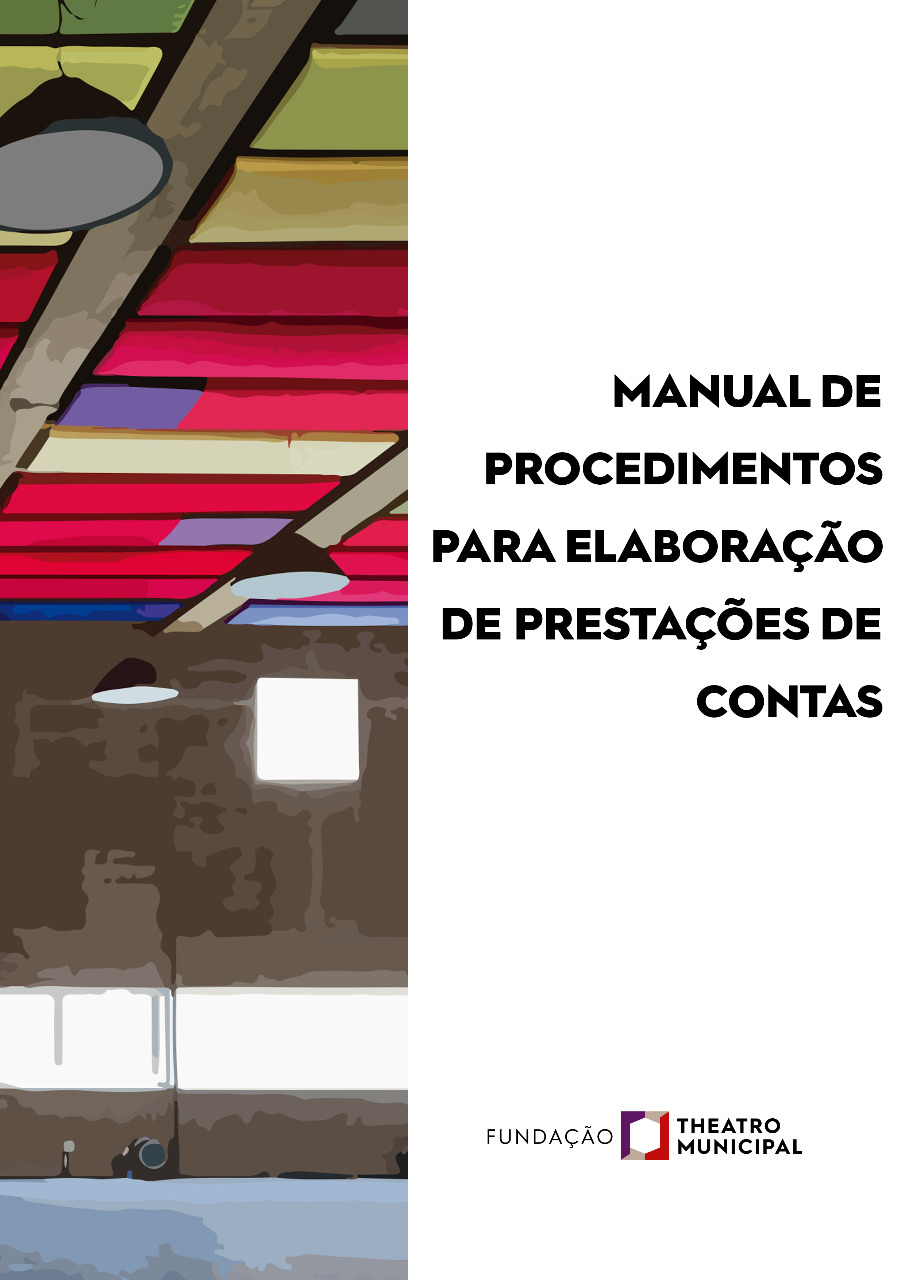 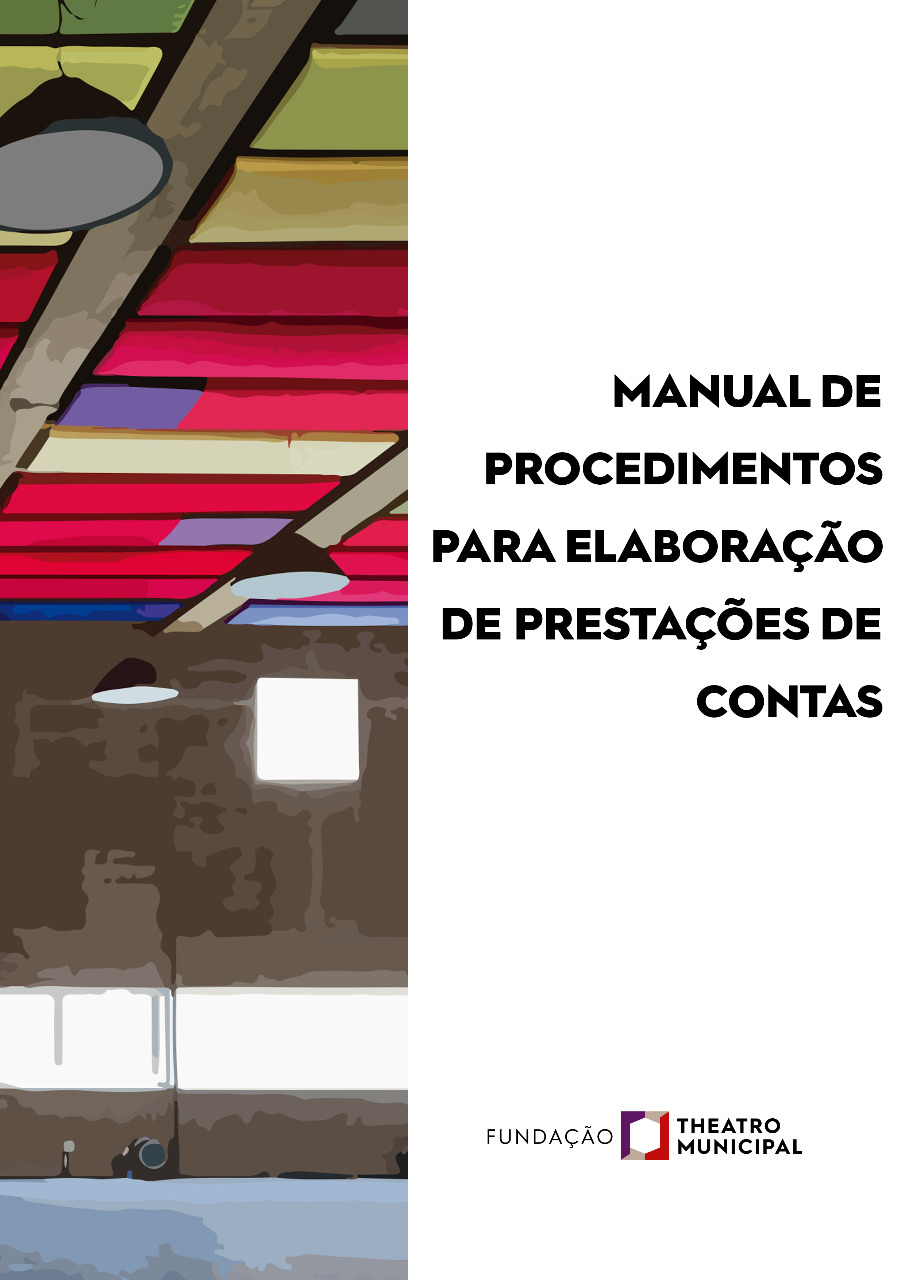 FTMSPPLOA 2023
Outubro, 2022
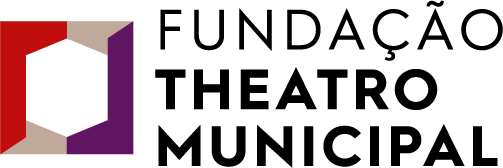 SUMÁRIO
Metas da FTM 2023
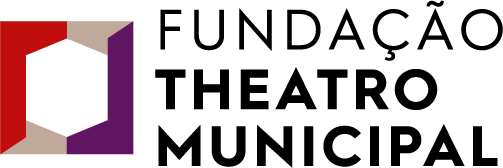 Com os recursos a FTMSP pretende:

 Finalização da obra do módulo III da Praça das Artes e alocar adequadamente os ambientes de ensaio e treinamento.
Finalização dos projetos e obras para AVCB e Acessibilidade.
 Incentivar a ampliação da variedade de repertórios e de apresentações dos corpos artísticos.
 Ampliar e promover a programação artística na Praça das Artes.
 Ampliar e promover os cursos de formação regulares de dança e música, com seus mais de 950 alunos.
 Incentivar a entrada de novos alunos a partir de cursos livres de iniciação em música e dança. 
 Fortalecer os núcleos das escolas nas regiões periféricas da cidade de São Paulo.
PLOA 2023 - Versões
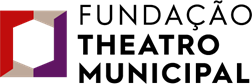 Redução de 5 Milhões do limite inicial
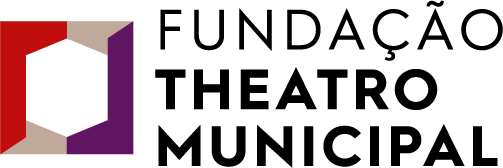 PLOA - 2023REDUÇÃO DE VALORES APÓS OS NOVOS PARAMÊTROS SOF
PLOA 2023  Orçamento Enviado pelo Executivo à Câmara
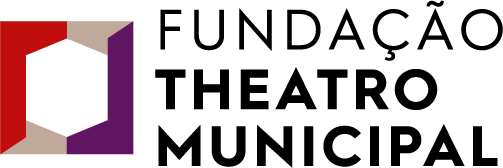 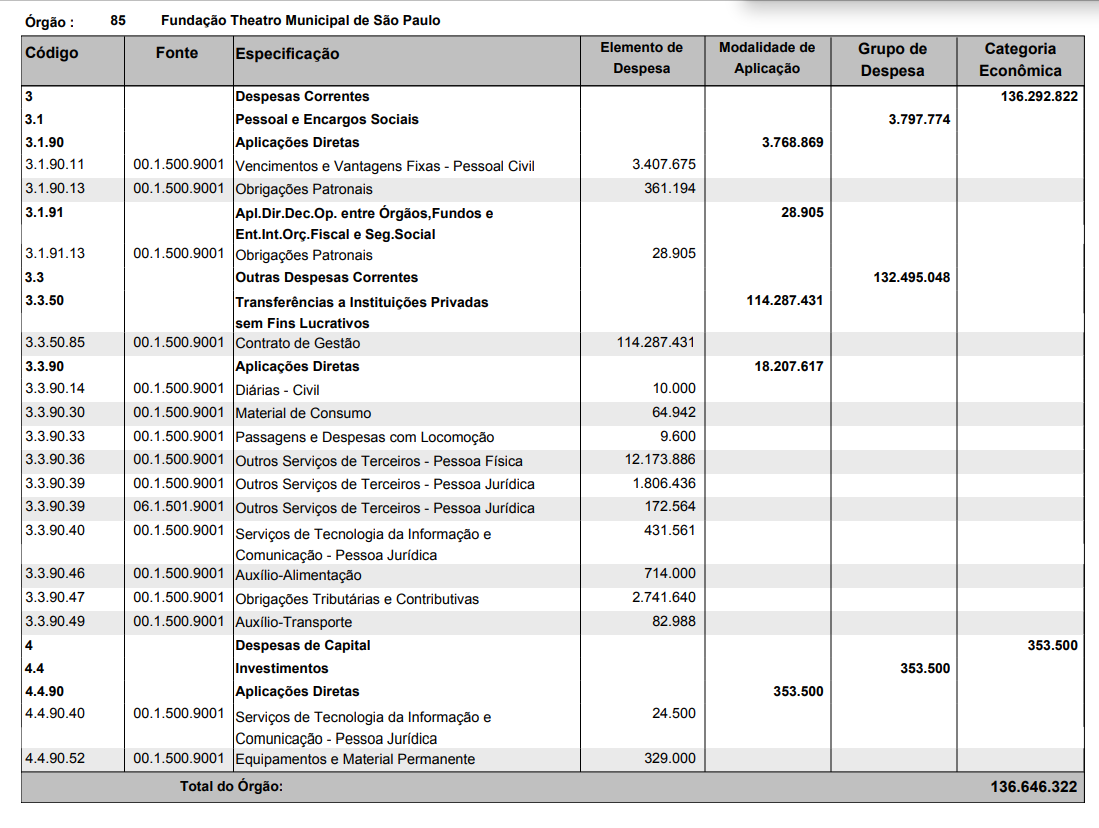 Fonte: http://orcamento.sf.prefeitura.sp.gov.br/orcamento/uploads/2023
PLOA 2023  Orçamento Destinado ao Contrato de Gestão (114,2 M)
b) Distribuição da folha de pagamentos CG (%)
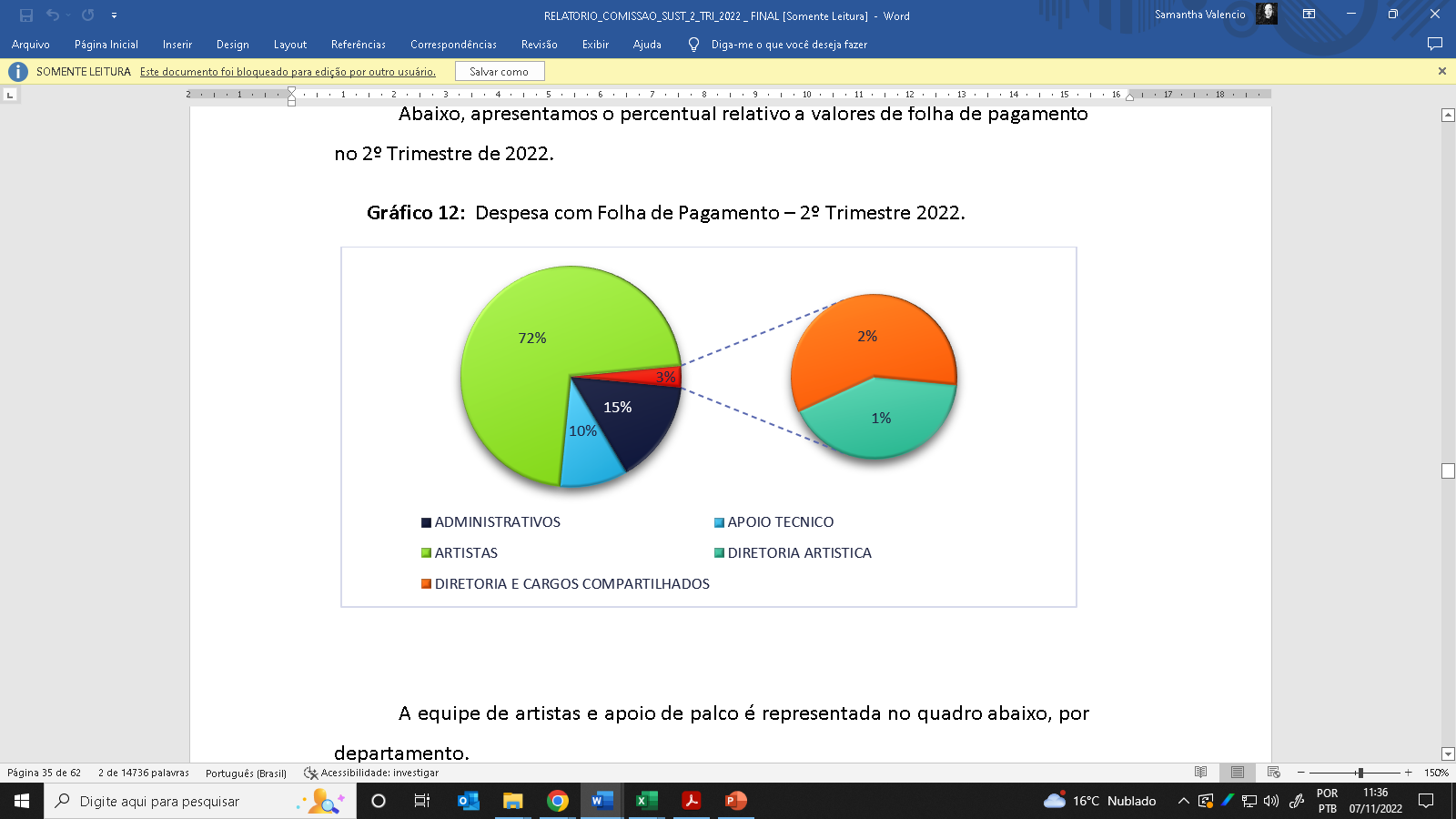 a) Distribuição do orçamento CG (%)
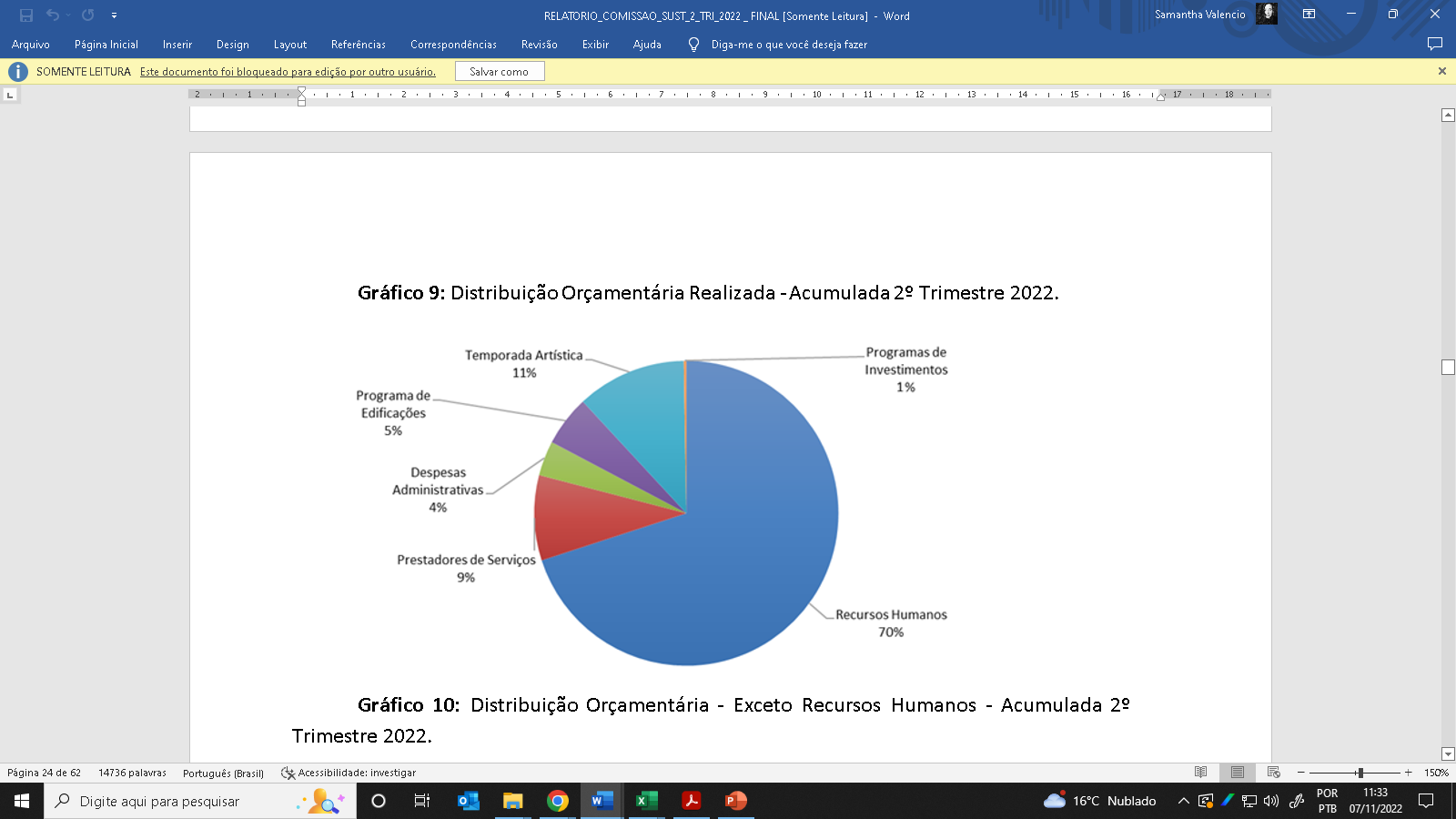 c) Distribuição da folha de pagamentos CG (quantitativo)
Fonte: Relatório 2º TR 2022
b) Quantidade de apresentações – Janeiro a Setembro/2022
PLOA 2023  Orçamento Destinado ao Contrato de Gestão (114,2 M)
a) Publico Presente – Janeiro a Setembro/2022
239
c) Quantidade de bairros visitados – Janeiro a Setembro/2022
27
PLOA 2023   Orçamento Destinado a FORMAÇÃO (15,6 M)
b) Distribuição do orçamento FORMAÇÃO (%)
a) Vagas disponíveis em programas de formação cultural continuada
c) Distribuição dos dispêndios com pessoal FORMAÇÃO – Contratação Artística (quantitativo)
Fonte: Dir. de Formação 2022 e PLOA 2023
PLOA 2023  Orçamento destinado a despesas administrativas e pessoal FTM (6,8 M)
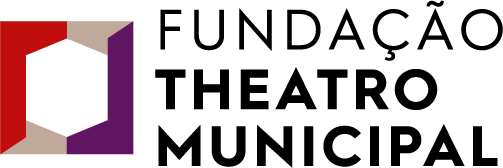 a) Distribuição do orçamento FTM  (%)
Fonte: PLOA 2023